GENDER AND SEXUALITY
MARCH 2019
Introduction: why gender?
There were various United Nations international women’s conferences in Beijing, Mexico City, Copenhagen, and Nairobi. 
During these conferences member states came upn with  The Millennium Development Goals‟ (MDGs):
Summarize key commitments made by member
These goals were to be achieved by 2015
states at UN conferences during 1990s.
Include measurable, time-bound targets addressing  poverty and hunger, education, maternal and child  health, the prevalence of diseases including  HIV/AIDS, gender equality, the environment,  debt, trade, justice and aid.
The MDGs
Goal 1: Eradicate extreme poverty and hunger
Goal 2: Achieve universal primary education
Goal 3: Promote gender equality and empower women
Goal 4: Reduce child mortality
Goal 5: Improve maternal health
Goal 6: Combat HIV/AIDS, malaria & other diseases
Goal 7: Ensure environmental sustainability
Goal 8: Develop a global partnership for development
SDGs (sustainable development goals)
On 25 September 2015, the 194 countries of the UN General Assembly adopted the 2030 Development Agenda titled Transforming our world: the 2030 Agenda for Sustainable Development.
17 SDGs
Goal 1: No Poverty
End Poverty in All its Forms – Everywhere .
Goal 2: Zero Hunger- End hunger, achieve food security and improved nutrition and promote sustainable agriculture
Goal 3: Good Health and Well-being- – Ensure healthy lives and promote well-being for all at all ages

Goal 4: Quality Education- – Ensure inclusive and equitable quality education and promote lifelong learning opportunities for all.
Goal 5: Gender Equality-Achieve gender equality and empower all women and girls
By Providing women and girls with equal access to education, health care, decent work, and representation in political and economic decision-making processes will fuel sustainable economies and benefit societies and humanity at large
Goal 6: Clean Water and Sanitation
Clean Water and Sanitation – Ensure availability and sustainable management of water and sanitation for all
Goal 7: Affordable and Clean Energy
Ensure access to affordable, reliable, sustainable and modern energy for all.
Goal 8: Decent Work and Economic Growth
Promote sustained, inclusive and sustainable economic growth, full and productive employment and decent work for all.
Goal 9: Industry, Innovation and Infrastructure
 Build resilient infrastructure, promote inclusive and sustainable industrialization and foster innovation.
Goal 10: Reduced Inequalities
Reduced Inequalities – Reduce income inequality within and among countries.
Goal 11: Sustainable Cities and Communities
 Make cities and human settlements inclusive, safe, resilient and sustainable
Goal 12: Responsible Consumption and Production
Ensure sustainable consumption and production patterns.
Goal 13: Climate Action
Take urgent action to combat climate change and its impacts by regulating emissions and promoting developments in renewable energy
Goal 14: Life Below Water
Conserve and sustainably use the oceans, seas and marine resources for sustainable development
Goal 15: Life on Land
Life on Land – Protect, restore and promote sustainable use of terrestrial ecosystems, sustainably manage forests, combat desertification, and halt and reverse land degradation and halt biodiversity loss.
Goal 16: Peace, Justice and Strong Institutions
 Promote peaceful and inclusive societies for sustainable development, provide access to justice for all and build effective, accountable and inclusive institutions at all levels.
Goal 17: Partnerships for the Goals
Strengthen the means of implementation and revitalize the global partnership for sustainable development
Gender Policy
AIMS 
Reduce gender disparities in access to, control over and benefit from resources, wealth, opportunities and services economic, social, political, and cultural; 
Reduce gender based violence and mitigate its harmful effects on individuals and communities; and 
Increase capability of women and girls to realize their rights, determine their life outcomes, and influence decision making in households, communities, and societies.
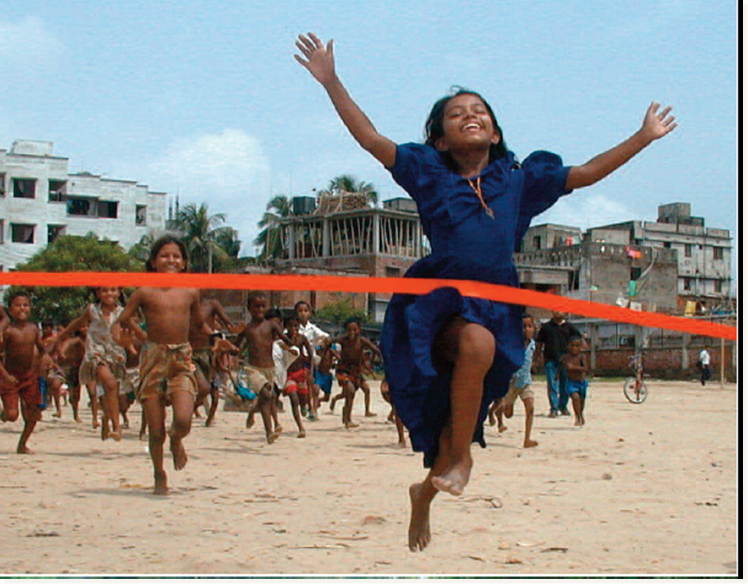 DEFINITION OF GENDER TERMS
Gender- they are socially constructed roles and responsibilities assigned to women and men in a given culture or location and societal structures that support them.
It is the division of roles by sex, determined by any given society and dictated by cultural, religious, or other values that have little to do with anatomy or genetic make- up of a person.
In other words, gender refers to the socially determined roles, responsibilities and relationships which are deemed fit for men, women, girls and boys in a society. 
Gender is learned through socialization and is based on social norms, that is attitudes, assumptions, behaviours and activities.
 Throughout life, girls and boys are expected and taught to assume certain roles in their families and communities. 
Parents, peers, teachers and others reinforce this process as children grow up.
Using the socially constructed roles and responsibilities, one is either male or female and you therefore have two categories of gender: 
Masculine (what is seen as appropriate for males). 
Feminine (what is seen as appropriate for females).  
N/B
Gender refers to a particular culture’s concept of what it means to be male and what it means to be female and therefore it is socially constructed
SEX
Sex is term closely related to gender and refers to the biological and physiological characteristics that define men and women. 
Sex is determined by genetic material (chromosomes), hormones produced by the body and the genitalia.
 For example, women menstruate while men do not; men have penises while women have vagina. 
These two examples illustrate sex characteristics of either sex. There are mainly two sex categories, that is male and female.
Differences between sex and gender
Gender roles
These are activities or tasks assigned to individuals on the based on their gender.
Gender roles are normally learned behaviors that condition activities/tasks/responsibilities to be viewed in a given society/culture as either musculine/feminine
Gender roles are established through the influence of systems/institutions such as family, community, schools, religion, culture/ tradition/folklore/history, media, policies, peer groups and the workplace
Vary across cultures, social classes,ages and in different periods of life
SEX ROLES
Are tasks associated with reproduction and based solely on the sex characteristics of the individuals  e.g women give birth and breastfeed, while men impregnate women
Gender stereotypes
A gender stereotype is a generalization about gender attributes, which rarely communicates the accurate information.
They are rigid constructs that promote the belief that the 
differences or role expectations of either men/women are biological. 
 Stereotypes emerge from the confusion between gender roles and sex roles, that is ,when it is believed that gender roles are based on biological differences rather than socially constructed expectations. 
Example of a gender stereotype is the belief that men are strong and courageous because of their biology rather than due to their societal or cultural expectations. 
The belief that women are shy and gentle because of their biology rather than because of social expectations.
GENDER STEREOTYPES
MEN					WOMEN
Independent				dependent
Powerful				weak
Logical				emotional
Decision makers			implementors
Leaders				supporters/followers
Competitive 				cooperative
Brave					fearful
Active 				passive
More important			less important
Systems and institutions that influence gender roles
Family
School
 community
religious institutions
Media
peer groups
workplace
Relationship btn gender and  health
Social determinants of health include
Education and access to information
Employment status 
Income levels
Culture 
Household position
Age
Physical environment
Social environment
Gender sensitivity
It is the ability to recognize gender issues. Gender issues are social constructs that can affect both and women.eg lack of information may be a gender issue  since service providers tend to target women as their clients.
Gender discrimination
It is the unequal or unfair treatment of men or women based solely on their sex rather than on their individual skills, talents and capabilities.
Gender responsiveness
It is a higher level of gender sensitivity where one is not only able to recognize but is also empowered to address the gender issues and hence take action to solve a gender problem.
Gender role expectations and how they limit life options
Social-  this refers to different perceptions of men's and women's social roles ; 
the man is seen as the head of the house hold and chief bread winner, while `the woman is seen as a nurturer and care giver.
Political- these are the  differences in which women and men assume power and share power and authority.
 Men are more involved in national and higher level politics while women are more involved at the local level in activities linked to their domestic roles.
cont
Educational-  these are differences in the educational opportunities and expectations of girls and boys.
 Family resources are directed to boys rather than girls education, and girls are streamed into less challenging academic tasks.
Economic- these are the differences in men's and women's access to lucrative careers and control over financial and other productive resources , such as credit, loans and land ownership.
CONT
Education-differences in the educational opportunities and expectorations  of girls and boys. 
Family resources are directed to boys rather than                              girls education, and girls are streamed into less challenging academic tasks.
Economic- the differences in women's and men's access to lucrative careers and control over financial, and other productive resources such as credit loans and land ownership.
Social construction  of gender
Refers to how a society values and allocates duties, roles and responsibilities to men and women.
It points to how gender roles,r/ships and stereotypes are constructed and reinforced in a society
Social construction of gender can be through 
myths and popular culture
Systems and institutions – religious,schools ,law…..
Culture and societies perpetuate gender roles and stereotypes through folklore( songs, stories, games, proverbs, rhymes etc). 
Some of the meanings/messages may contribute to gender discrimination.
Social construction of gender through institutions and systems
Institutions and systems may create and maintain gender stereotypes . 
At the same  time the functioning of institutions and systems may create a more gender equitable society.
Gender development concepts
It focuses on social, economic and cultural forces that determine how women and men benefit from the control of resources and participate in activities differently.
Gender Based Division of Labour
Every society assigns different tasks to women and men. This is known as the gender based division of labour.
 Work in the society is basically divided into three categories. 
Productive work 
Reproductive work 
Community work
A. PRODUCTIVE
The production of goods and services for income, trade, or subsistence; tasks that contribute economically to the household and community includes
wage earning 
crop and livestock production
 handcraft production,
Marketing
Fishing
 manufacturing and construction.
When people are asked what they do, the response is most often related to productive work
B. Reproductive
Reproductive work involves the care and maintenance of the household and its members, including bearing and caring for children, food preparation, water and fuel collection, shopping, housekeeping and family health care. 
Although reproductive work is crucial to human survival, it is seldom considered ‘real work’ or counted in national accounts and labour statistics
The care and maintenance of human life within the household includes
 childcare
 food preparation
collection of water and firewood
cleaning and maintaining shelter 
 health care.
c. community
Community work involves the collective organization of social events and services, ceremonies and celebrations and community improvement activities, as well as participation in groups and organizations and political activities.
 Within community work, a further distinction is often made between community managing roles and community political roles.
Maintenance and improvement of the community as a whole includes
 Building schools or clinics
 planning celebrations
 judging disputes
making laws
 advocating for community needs such as access to water.
Much of this work is deemed voluntary
ct Gender division of labor
Both men and women do productive work but women mainly are responsible for reproductive work while women and men are both involved in community work.
Men tend to have more public and high status tasks, such as chairing boards and leading ceremonies.
Productive work is recognized and valued , while reproductive work (performed primarily inside the house ) is not. Women are often overburdened because they are expected to engage in productive, reproductive and community work
Practical gender needs
These are the needs of women and men that are related to the responsibilities and tasks associated with traditional gender roles or immediate necessity.
Responding to practical needs can improve quality of life, but it does not challenge gender divisions of men's and women's positions in society. 
Practical needs generally involve issues of access or conditions.
Conditions refer to the material in the environment in which men and women live .
Strategic gender interests/needs
These are interests concerning the positions of women and men in relation to each other in a given society.
Strategic interests may involve decision making power or control over resources e.g land,education,credit facilities.
Addressing strategic gender interests helps women and men to achieve greater equality to change existing gender roles and stereotypes.
Gender interests generally involve issues of position, control and power
cont
In order to implement effective and sustainable programs it is often necessary to consider strategic issues of power, control and status because they serve as obstacles to the attainment of reproductive health
Addressing strategic issues enables us to get at the underlying structures that cause the problems.
Meeting a strategic gender need might not have immediate results but will work towards a sustainable redistribution of roles,respo,resources and power btn women and men.
The distinction between practical and strategic gender need
PGN are needs p’ple id’ in their socially acceptable roles in the society. The needs affect the flow of power and don’t challenge the subordinate position of women nor the division of labor/power, although arising from them.
Are a response to perceived immediate necessity identified within a specific context. They are practical in nature and often concerned with inadequacies in living conditions such as water provision, healthcare and employment
Strategic gender needs
Needs that women identify because of their subordinate position to men in their society. Vary according to particular contexts 
Relate to gender divisions of labor ,power and control and may include such issues as landrights,domestic violence,equal wages and womens control over their bodies.Meeting these needs help women achieve greater equality 
SGN challenges the division of labor,power and control.
Gender inequality and inequity
Gender inequality means unequal access to resources by men and women.
This holds back the growth of individuals, development of countries and evolution of societies.
The equality of men and women is an important factor contributing to their equal participation in the development process
Examples of inequality include;
Unequal power relations in the household, coupled with reduced or lack of access to reproductive health care and reduced power in decision making over reproductive functions -may increase incidences of maternal mortality. 
Equity implies to fairness in access and control of opportunities and resources
Benefits of gender equity
Gender equality promotes agriculture and will reduce world hunger. Women comprise of an average of 43% of the agricultural labour force in low income countries, Yet women farmers control less land and have restricted access to  all the investments necessary to improve agricultural productivity
Gender equality expands labour markets and improves employment opportunities for all.  with women now representing 40% of the global labour force and more than half the worlds university students  overall productivity will increase if their skills and talents are fully used.
Gender equality in education leads to higher economic growth
Gender equality in health contributes to economic development
Gender equality reduces poverty. Gender inequality perpetuates poverty because women face life threatening risks from early pregnancy and lose chance for education and improved income early in life
Gender analysis
It is a systematic way of exploring the current and potential roles and responsibilities of men and women and their access to and control over resources and benefits with a particular setting.
Reasons for gender analysis
Helps to ensure that both women and men participate in and benefit from development
Looks for root causes of gender inequality and enables us to address them.
Helps us to look at equity of impact
It focuses on transforming attitudes and practices to bring about change
It helps to ensure that traditional power imbalances do not work against women and men advancement
It enhances effectiveness of reproductive health activities
It ensures long term sustainability by addressing underlying obstacles to development.
Can also be defined as
Gender analysis is the process of examining roles and responsibilities or any other situation in regard to women and men; boys and girls, for policy and program development and implementation
Harvard analytical framework
 women’s empowerment framework 
 capacity assessment and perception tool. (CAP)
Gender analysis models
Harvard analytical framework
It uses three diagnostic tools to develop description and analysis of gender roles and relations in the community
A fourth component applies to gender analysis to a needs assessment , proposal, project, evaluation or other activity
It was developed in Harvard institute in USA.
It is based on the understanding that women and men are affected by development activities differently. 
The framework emphasizes the role on data and information because provision of data makes women and men to be more visible in projects. 
It uses tools like activity profile, access and control profile
Activity Profile
The activity profile identifies all relevant productive and reproductive tasks of the community and addresses the question ‘who does what?’ In each case, men’s and women’s work is shown. 
The activity profile is captured by the use of the daily activity profile tool. 
Daily Activity Profile Tool 
It is also called the 24 hour daily calendar. It describes how women or girls and men and boys spend a typical day from the time they wake up until the time they go to sleep.
Cont’
The Access and Control Profile
Identifies resources and benefits associated with the roles delineated in the activity profile. 
Besides physical resources and benefits, such as land and capital, these can include access to time and education, political power and outside income.
2.Women's empowerment framework
This model emphasizes on women participation and women's issues at every stage of the development cycle, with overall goal of overcoming women's inequality. 
The framework consist of a five level scale of increasing equality and empowerment
These are listed from highest to lowest.
Control: equal control over in decision-making over factors of production. 
Participation: equal participation in decision-making processes related to policymaking, planning and administration. 
Conscientization: attaining equal understanding of gender roles and a gender division of labour that is fair and agreeable. 
Access; equal access to the factors of production by removing discriminatory provisions in the laws. 
Welfare: having equal access to material welfare (food, income, medical care).
The framework also identifies three levels of recognition of women’s issues in project objectives: 
Negative level: ignores women’s issues. 
Neutral level: recognizes women’s issues and ensures only that women’s positions are not further undermined. 
Positive level: focuses on improving the position of women.
cont
3. Change, accessibility and perception tool (CAP)
The CAP is gender analysis tool designed to guide the development of gender sensitive IEC(information, education and communication) activities and ensure that there is gender equity and equality.
The CAP is a simple tool consisting of three broad components and associated questions designed to promote dialogue or gender issues
The CAP components are
Change
Accessibility /control
Perception
Other tools include the gender analysis matrix and gender and development framework.
Change Component
Guides users to analyse the desired behaviour change. This is because for every project, the goal is to achieve a change in behaviour.
 For example, a campaign on promoting condom use among the youth will have a goal to decrease STI/HIV infection and also prevent unwanted pregnancies.
Access and Control Component
This component examines the access and control issues that affect the ability of men and women to participate in and benefit from the communication messages and services.
 For example looking at access, the user may wish to find out who has access to family planning clinic and who makes the decisions on family planning.
Perception Component
Guides users on how the communication activities in the messages are perceived by men and women. 
This is important because the perceptions will be different for each group. ( using auditory channel) observing channels of communication
Gender mainstreaming
It is a process that ensures that gender inequalities between women and men, boys and girls are addressed in the Design, Planning,  Implementation, Monitoring and Evaluation of programs that the beneficial outcomes are shared equitably by all men, women, boys and girls.
In gender main streaming all gender biases are removed and every one plans with concern of women , men, boys and girls in mind and how the intended activity affects them differently.
There is no disparity , a deliberate trade-off is made to bring about gender equity
Mainstreaming addresses both practical gender needs and strategic interests 
Gender mainstreaming is therefore based on outcome of gender analysis
Summary Gender Mainstreaming
Gender mainstreaming is a process of making the concerns of women, men, boys and girls an integral part of the design, implementation, monitoring and evaluation of programmes (Ministry of Gender, children and social services, 2008). 
Gender mainstreaming is a strategy that ensures that inequalities between men, women, boys and girls are addressed by the projects that are run. 
The ultimate goal of gender mainstreaming is to achieve gender equality.
Purposes of gender mainstreaming
a.  Equal career opportunities for women and men
b. Fair distribution of unpaid and paid work among women and men, wages and salaries that women live independently
c. Equality of women and men with regard to political representation and participation
d. Enhancement of gender roles and standards for women and men, elimination of restricting standards
e. Same personal freedoms for women and men and protection against  all forms of aggressions
Importance of gender mainstreaming
It  contributes to more efficient and sustainable development since the strategic needs of men and women are taken into consideration. 
It allows for equal participation of both men and women in development of projects 
Allows all persons that is men, women, boys and girls benefit from programmes in an equal and fair way 
When programmes are gender mainstreamed, they respond to the specific needs of both men and women in an equal and fair way
CONT.
5. It strongly focus on the needs of the most vulnerable people in the society, both men and women for example Gender mainstreaming in a RH project will ensure that vulnerable women such as those living in conflict areas have access to basic RH services such as family planning, maternal and new-born care services. 
6.GM makes full use of resources by involving women, men, boys and girls 7. In the context of Reproductive health, gender mainstreaming is necessary to achieve long term change in gender relations that will promote the RH well-being of men and women 
8. It takes into account the diversity among men and women. These could be social differences (gender) and also the biological differences (sex). 
9. It leads to enhanced equality between men and women in respect to their rights, opportunities and the value attributed to their roles in the society
Requirements for Gender Mainstreaming
According the ministry of gender, children and social services (2008), effective gender mainstreaming can occur if the following are in place: 
A clear gender policy in an organization or a project 
Practical coordination of all gender mainstreaming initiatives 
A clear guide on gender mainstreaming and best practices 
Training and capacity building of the persons involved
CONT.
Awareness creation and advocacy on gender mainstreaming 
Partnerships and networking for persons and institutions 
Research and information dissemination on gender issues 
Sex disaggregated data (how many men, women, boys and girls are affected by the specific gender issue of interest) 
Resources mobilization 
Monitoring, evaluation and reporting mechanisms are in place
Limitations of Gender Mainstreaming
Lack of appropriate tools, methods and techniques for the implementation of gender mainstreaming. 
Lack of training for the actors involved result in non-implementation of procedural changes needed. 
Lack of resources to mainstream gender. 
Lack of clear policies on gender mainstreaming. 
Lack of data disaggregated by sex for example, in the project area.
GENDER ISSUES IN REPRODUCTIVE HEALTH
Gender issues in reproductive health can be categorized into;
Poverty
Marriage practices
Low social, legal and economic status
Sexual dimension organized on gender lines.
INTRODUCTION
RH  is a state of physical mental and social well being and not merely the absence of disease or infirmity in all matters related to the reproductive system and its functions  and processes.  
RH  is an internationally recognized right,
Basic right of all couples and individuals to decide freely and responsibly the number ,spacing and timing of their children and have the information and means to do so  and the right to attain the highest standard of sexual and reproductive health..
RH  RIGHTS
Right to privacy and confidentiality 
Right to RX of STI/RTI
Right to access of care 
Right to choice of care giver
Right to be RX  with dignity
Right to safety
Right to comfort  
Right to continuity of care
RH right ct
Right  to opinion
Right to informed choice/consent
Right to make informed decision
No discrimination
No coercion
No violence
NB-health workers should be trained  on these  rights so that they can support the the woman fully, ie respectable maternity care.
RESPONSIBILITY OF HEALTH WORKER IN REPRODUCTIVE HEALTH
Promote and protect the rights;
Policies
Education
Laws
Advocacy
Documentation
Counseling
Implementation
GOVT ROLE
LAWS—legal advice and changing the laws
POLICIES—involve both  gender and the youth
EDUCATION—on human rights
JUSTICE—women to access justice eg FIDA
RESEARCH—comprehensive to clarify issues
RESOURCES—include RH in the national budget
ADVOCACY- –give RH public support
Maternal health
Among all the people in the community, pregnant women ,new born and children are at the greatest risk of disease and death.
REASONS
Poverty
Lack of health education
Lack of transport
Harmful beliefs
Failure to recognize danger signs
Delayed decision making by husband or other family member
Failure to have an individual birth plan
Poverty- financial power influences
1. Education attainment
Educating girls and women improves their health and that of their children
importance
reduces infant mortality 
It leads to an increase in utilization of health services
Help prevent diseases 
Delays marriage and child bearing
Increases use of family planning
Increasing decision making power
Participation in training and credit programs
Cont
Despite the many advantages of educating women and girls many girls in some Kenyan communities do not go to school or leave school early because of the following reasons;
To assist in productive work
Lack of money to pay school fees
Families reluctant to invest in the girls as they will be married off and a belief that that topics taught in school are inappropriate or not useful or the girls will be exposed to wrong ways of living
2. Access and control to resources
Very few women in Kenya have a say in how to spend money even if they helped earn it.
A woman without money will not be able to attend antenatal care, get medicines, or buy food needed especially during pregnancy.
Women have little access to other resources eg machines, training or credit programs, equipment which can make their work easier, technical advice and supplies information.
In some Kenyan culture a woman is not allowed to have custody of children , inherit property, earn income or participate in public affairs without permission of her husband, father, first born son or in-laws (father, mother, sister and brother).
3. Decision making
Women are not consulted when major decisions ( family planning use, when to deliver, how many children to have, when to get married and to who.)
4. Nutrition and health
In many families men and boys eat first and have the biggest share followed by girls and finally the mother.
If the family is poor this means that the girls and the mother will not have enough to eat.
Under nutrition makes one weak and vulnerable to diseases and predisposes them to complications and problems during pregnancy.
Marriage practices
Early marriage
Women in Africa tend to marry at a very early age (in some areas as early12years old) because poor families want to have dowry, to be relieved the burden of caring and to avoid the of illegitimate birth. 
Most of these girls are married to older men which prevents from making reproductive health decisions as they are either shy or depended on their husbands.
Consequences of early marriage
School dropouts leading to inability to read and write
Having many children early. This exposes mother and her children to psychological and other problems
It exposes women to HIV/AIDS and other STDS. The overriding desire to be a good wife in the eyes of the family and the husband prevents the child wife from negotiating for safe sex, thus exposing her to the risk of acquiring HIV/AIDS and sexually transmitted diseases
Inability to plan or manage families because they are also children young or immature mothers exercise less influence and control over their children and have less influence and control over their children and have les ability to make decisions about their nutrition , health care and house hold management.
cont
5. The next generation of child wives. Children whose mothers married early tend to marry early thus creating generation of child wives 
6. Marital instability. Because of the age differences and the attendant poor communication many early marriage end in early divorce or separation
7. Physical and sexual abuse. Out of fear of her parents and social stigma as well as the poverty associated with being single, many child wives are compelled to remain in a loveless and violent marriage
2. Forced marriage
Forced marriage is when the bride, groom or both don’t want to get married but are pressured into it  by their families. 
The pressure can be financial, emotional or actual blackmail or threatened physical or sexual violence
Women are not involved in decision making e.g. who to marry them and when.
Causes of forced marriage
Honor- in certain cultures the honor of the family is the most important thing to keep intact. 
This done by strategically marrying children off for the benefit of the family and controlling  women's sexuality
b. Pregnancy- t is believed that an unplanned pregnancy can be made right if the girl is married to the father of the child.
The reason for this lies in family honor as well as illusion for protection
c. Poverty- being poor is one of the major causes of forced marriage . 
Whenever families are offered a large sum of money in exchange for their daughters hand it is hard to refuse.
d. Protection- whenever a woman is raped or has sex outside marriage in some cultures , the blame is directly onto the woman. in many cases she is an outcast from her society  with no way to make a living or marry.
 Many parents want to protect their daughters from this fate no matter the cost
Effects of forced marriage
Isolation- victims have no one to trust or talk to
Forced marriage victims can also be forced to live as domestic slaves. They are kept under house arrest , suffering abuse not only from their spouse but from extended family too
Women in forced marriage suffer from violence, rape forced pregnancy and child bearing

Children conceived in a forced marriage environment can seriously be affected by it either by learning that violence is acceptable or being traumatized by witnessing it.
Victims of forced marriage have limited opportunities for further personal and educational development and end up with little career choices
3. polygamy
women may not access resources when husbands have other wives, they may be predisposed to harmful practices to impress the man eg give birth to many boys.
High chances of spreading HIV/AIDS.
4. wife inheritance
When women are widowed a man is selected by the family to inherit her without her consent.
 5. Dowry
Dowry is seen as a source of income.
Physical, psychological and sexual abuse by the husband may occur because he has paid dowry to the woman's family.
Low social, legal and economic status
The status of women in most African communities depends on how many children she has.
Desire for status makes women to continue having children even when pregnancy and child birth carry serious health risk.
Women do not have access to money, training, credit and other resources and freedom to make decision for themselves and their children.
Sexual dimensions organized on gender lines
sexual partnership
Society assumes that men cannot control                                                       their libido and thus allows to have as many partners as they want.
Men unlike women are allowed to make choice of who to marry and when to marry.
Men are allowed to change their sexual partners frequently and as many times as possible.
This predisposes them to infections, eg STIs/HIV
2. Sexual art
Women are expected to be in control of their sexuality all the time, not to initiate sex and not to express sexual enjoyment.
Sex is centered on pleasure and satisfaction of men and this predisposes women to harmful practices eg female genital cut, use of herbs to satisfy men etc.
Incase infertility among either of the partner women are always blamed.
3. Sexual meanings
This is a process through which sexual thoughts , behaviors and conditions eg virginity are interpreted and cultural meanings ascribed.
Perception of pleasure shows the nature of the body, what is considered erotic and when to talk about sexuality and with who.
Men are supposed to demonstrate virility at all times (masculine characteristics).
4. Sexual drives and enjoyment
This includes men and women knowledge of body's sexual and reproductive capacities and the ability to obtain physical and emotional pleasure in form of fantasy, sexual encounters or self stimulation.
It involves formation of sexual identities , social conditioned sex drives and perception of pleasure.
Gender based violence
This refers to acts of violence with power inequalities that result in or are likely to result in physical , sexual or mental harm or suffering , including threats of such acts , coercion or arbitrary deprivation of liberty whether occurring in private or public life. 
Types of gender violence
Sexual violence e.g. rape, incest, sexual harassment, defilement, female genital mutilation (FGM) .
physical violence e.g. domestic violence. Husband/ wife beating, heavy workload, cutting, starvation, forced pregnancy, deliberate infection of STIs and HIV
Psychological violence e.g. early marriage, abuse, distribution of resources., divorce, public insults, denied rights to associate with other women, denied chance to work, polygamy.
cont
d. cultural- women denied certain foods, wife inheritance, women not involved in decision making, preparing girls for sexual practices to please men, men allowed to have extra marital relationships, early marriages
e. social- inequality (education, household chores, acquisition of loans, labeling of girls in case of pregnancy 
f. Economic violence
 women running families with limited resources
Women not allowed to work
Joint accounts with the man as signatory
Discriminatory land ownership laws
f. Political violence- inequality in the political arena
g. Violence on women by women- 
Mistreatment of house helps
At workplace
Fight over men
Domestic violence- it is physical , psychological, or economical abuse of a woman by her partner or ex-partner or by a person with the family or home
Effects and consequences of violence to individuals , family or community
Separation/ divorce
Deaths
Physical injury
Psychological torture
Delinquency
prostitution
Effects of gender based violence to individual
Prevents people from exercising and enjoying their fundamental rights and freedom 
Affects their quality of life politically, economically, socially, physically, and emotionally
It is an obstacle to achievement of equality, development and individuals advancement
Un realization of the full potentials of the victims
Lack of full participation in development and other societal activities
Can lead to drug abuse and low quality health
Can lead to fear, low self esteem, sexual dysfunction depression and even suicide.
Factors associated with gender based violence
They can be grouped into:-
Society̧
Norms granting men control over female behavior ̧
Acceptance of violence as a way to resolve conflict
Notion of masculinity linked to dominance,honor and aggression
Rigid gender roles
b. community
Poverty, low socioeconomic status, 
unemployment
Associating with peers who condone violence
Isolation of women and family
Role of the community in preventing gender based violence
Ensure that all victims have a safe place to return
Expand services
Seek and use survivor input
Increase the cultural and linguistic competence of community programs
Expand availability of culturally competent and culturally specific services
Develop new leadership
Protect privacy and confidentiality
cont
Inform policy makers
Build partnerships with community groups
Increase organizational capacity
Eliminate the economic crisis that often follows victimization
Implement policies and programs that support both safety and self sufficiency
Promote the safe pursuit of child support whenever possible and consider exemptions from paternity and child support requirements in cases which risks to the custodial parent or child cannot be overcome.
cont
Increase the availability of job training programs and educational opportunities
Enhance the safety and economic security of at risk families and survivors of abuse
Engage the media , community members and educators
Ensure availability of services to those who seek help
Form community partnerships
Create campaigns with grass roots organizing component
cont
Target education and awareness campaigns to young people and men
evaluate public  education efforts rigorously
Do not reward men for aggressive behavior
Recognize men who are already  working to create more equal relationships and more peaceful communities
Relook at the societal socialization process
c. family
marital conflict
Male control of wealth and decision making in the family
d. Individual perpetrator
Witnessing marital violence as a child
̧Absent or rejecting father
Being abused as a child
Alcohol use
Effects of Gender Based Violence
Gender based violence typically has physical, psychological, and social effects.
Physical effects
injury
disability
chronic health problems (irritable bowel syndrome, gastrointestinal disorders, various chronic pain 
syndromes, hypertension, etc.) 
sexual and reproductive health problems (contracting sexually transmitted diseases, spread of HIV/AIDS, high
risk pregnancies, etc.)
death
b. Psychosocial effects
Psychological
Effects can be both direct/ indirect 
Direct to individual:
 anxiety
 fear
 mistrust of others
 inability to concentrate 
Loneliness
 post traumatic stress disorder
Depression
 suicide, etc. ̧
Direct effects to family and dependants:
divorce, or broken families;
jeopardized family’s economic and emotional development
babies born with health disorders as a result of violence experienced by the mother during 
pregnancy (i.e. premature birth or low birth weight);
increased likelihood of violence against children growing up in households where there is domestic violence;
cont
collateral effects on children who witness violence at home (emotional and behavioral 
disturbances, e.g. withdrawal, low self esteem, nightmares, self blame, aggression against peers, family members, and property; increased risk of growing up to be either a perpetrator or a victim of violence)
Indirect effects
psychosomatic illnesses
 withdrawal
 alcohol or drug use
Compromised ability of survivor to care for her children (e.g. child malnutrition and neglect due to 
constraining effect of violence on women’s livelihood strategies and their bargaining position in marriage)
Ambivalent or negative attitudes of a rape survivor towards the resulting child.
The impact of violence on the perpetrators:
sanctioning by community, facing arrest and imprisonment; 
 legal restrictions on seeing their families, divorce, or the break up of their families;
feeling of alienation from their families; 
minimizing the significance of violence for which they are responsible; deflecting the responsibility for violence onto their partner and failure to associate it with their relationship;
increased tension in the home
The impact of violence on society
burden on health and judicial systems
hindrance to economic stability and growth through women’s lost productivity
hindrance to women’s participation in the development processes and lessening of their contribution to social and economic development.
constrained ability of women to respond to rapid social, political, or economic change.
breakdown of trust in social relationships
weakened support networks on which people’s survival strategies depend.
strained and fragmented networks that are of vital importance in strengthening the capabilities of communities in times of stress and upheaval
Female genital mutilation
FGM constitutes of all procedures which involves partial or total removal of the female genital organs or other injury to the female genital organs whether for cultural or any other non therapeutic reasons.
Types of FGM
Type l- Clitoridectomy
Type ll- Excisim (excision)
Type lll- infibulation
Type lv- unclassified
cont
Type I — Partial or total removal of the clitoris and/or the prepuce (clitoridectomy). 
Type I mutilation has the following subdivisions 
Type Ia, removal of the clitoral hood or prepuce only;
Type Ib, removal of the clitoris with the prepuce.
Type II — Partial or total removal of the clitoris and the labia minora. the following are subdivisions are subdivisions of type type ll mutilation.
Type IIa, removal of the labia minora only; 
Type IIb, partial or total removal of the clitoris and the labia minora;
Type IIc, partial or total removal of the clitoris, the labia minora and the labia majora.
cont
Type III — Narrowing of the vaginal orifice with creation of a covering seal by cutting and appositioning the labia minora and/or the labia majora, with or without excision of the clitoris (infibulations). it is important to distinguish between variations in infibulations, the following subdivisions are proposed: 
Type IIIa, removal and apposition of the labia minora; 
Type IIIb, removal and apposition of the labia majora.
Type IV — All other harmful procedures to the female genitalia for non-medical purposes, for example: pricking, piercing, incising, scraping and cauterization.
summary
TYPE 1 – this the excision(removal) of the clitorial hood with or without removal of all or part of the clitoris.
TYPE 2 – is the excision of the clitoris together with part or all of the labia minora (the inner vaginal lips)
Type 3 – is the excision of part or all of the external genitalia (clitoris, labia minora and majora) and stitching or narrowing of the vaginal opening, leaving a very small opening abt size of a match stick to allow for the flow of urine and menstrual blood.
Complications of FGM
Short term physical complications
Severe pain
Injury to adjacent tissue of urethra, vagina, perineum or rectum
Hemorrhage
Shock
Acute urine retention
Infection
Failure to heal
death
Long term physical complications
Difficulties in passing urine
Recurrent urinary tract infections
Pelvic infarctions
Infertility
Keloid scar
Abscess
Cysts and abscesses of the vulva 
Clitoral neuroma
Difficulties in menstrual flow
Calculus  formation in the vagina 
Vesico- vaginal fistula (VVF)
Recto vaginal fistula (RVF)
problems in child birth
Failure to heal
Psychosocial consequences
Fear, submission, inhibition and suppression of feelings
Reported pain during sexual intercourse and menstruation
Emotional pain following the personal experience
Feeling of betrayal, bitterness and anger
For some girls and women the experiences are comparable to rape
Reported disturbances  in eating and sleeping habits and in mood and cognition
Girls who have not been excised may be socially stigmatized, rejected by their communities and unable marry locally which also causes psychological trauma
Sexual complications of female genital mutilation
Various forms and degrees of sexual dysfunction
Painful sexual intercourse (dyspareunnia) because of scarring, narrowing of the vaginal opening.
Vaginisms may result from injury of the vulva area and repeated sexual acts.
Management of girls and women with FGM complications
Assessment to identify physical complications due to FGM
Managing immediate and short term complications
Managing long term complications
Managing girls and women with psychosocial and sexual complication of FGM
Identification of the problem by history taking
Counseling to help her identify the real problem and accept it
Referral for more specialized care  if needed
cont
5. Use of appropriate family planning methods in the presence of FGM
6. Opening up of type III FGM
7. Management of women with complication due to FGM during pregnancy
Assessing problem associated with FGM
Identify complications due to FGM during pregnancy
Manage according to type of FGM.
Cont
8. Management of obstetric complication due to FGM during labour and delivery .
Assessment
Identify complications due to FGM during labour and delivery e.g infibulations. Open it and stitch each side separately so that the raw areas do not come together.
Manage according to the type of FGM
cont
9. Management of women with FGM during post partum period
Identify the problems
10. Immediate care
Hemorrhage suture
Neonatal asphyxia resuscitate
11. Post partum follow up.
Postpartum care
Information, counseling and support
Strategies for prevention of FGM
Community involvement
Integrate education and counseling against FGM into health care service provision activities at community level.
Involve and collaborate with influential leaders and other key individuals and groups within the community as change agents against FGM.
Visiting individual people or groups in the community as appropriate
Establishing focus groups discussions on FGM
Assist the people to think through the practice of FGM and its gender and human rights dimensions
Identify and mobilize resources in the community that could be used in the prevention program
Suggest strategies for changing practices eg culturally acceptable alternative rite of passage and teaching women problem solving skills
Supporting individuals and families to cope  with the problems of FGM  and with adjusting to change
Involvement of political and government leaders
Identification of influential people both locally and nationally
Make contacts with relevant people and organize seminars or workshops
Lobby influential people in all relevant forums
Advocacy in order to win support from the leaders
Identify providers values, attitudes and biases towards FGM.
RAPE
Rape is having sex with a woman or a girl without her consent or with her consent if obtained under threat , force or intimidation of any kind , fear of bodily harm or misrepresentation as the nature to the act or by a person impersonating her husband. 
If the girl is less than 16 years she is deemed incapable of consenting to sex in law and therefore sex with her is considered rape even with her consent.
Technically in law the rape of a girl below 16 years is termed as defilement.
For the act to be considered as rape or defilement , there must penetration of the vagina or penis.
Classification of rape
exchange rape - rape occurring as the result of bargaining or solidarity-displaying among men
punitive rape - rape used to punish or discipline 
theft rape - rape that happens when a woman or man is abducted, in most cases to be used as a slave or a prostitute
 ceremonial rape - rape involving defloration rituals
cont
acquaintance rape- is a non-domestic rape committed by someone who knows the victim
Gang rape- occurs when a group of people participate in the rape of a single victim.
Spousal rape- Also known as marital rape, wife rape, husband rape, partner rape or intimate partner sexual assault (IPSA), is rape between a married or de facto couple. Research reveals that victims of marital/partner rape suffer longer lasting trauma than victims of stranger rape.[
cont
Incest is sexual activity between family members or close relatives. This typically includes sexual activity between people in a consanguineous relationship (blood relations), and sometimes those related by affinity, stepfamily, those related by adoption or marriage, or members of the same clan or lineage.
Prison rape- this is rape among prison inmates
Serial rape- is rape committed by a person over a relatively long period of time and committed on a number of victims
Payback rape- also called "punishment rape" or "revenge rape. The rape is meant to humiliate the father or brothers, as punishment for their prior behavior towards the perpetrators.  Payback rape is sometimes connected to tribal fighting
cont
War rape- these are rapes committed by soldiers, other combatants or civilians during armed conflict or war, or during military occupation. It also covers the situation where girls and women are forced into prostitution or sexual slavery by an occupying power
Rape by deception- occurs when the perpetrator gains the victim's agreement through fraud
Corrective rape- is targeted rape against non-heterosexuals as a punishment for violating gender roles especially lesbians
Custodial rape- is rape perpetrated by a person employed by the state in a supervisory or custodial position, such as a police officer, public servant or jail or hospital employee. It includes the rape of children in institutional care such as orphanages.
cont
exchange rape - rape occurring as the result of bargaining or solidarity-displaying among men
punitive rape - rape used to punish or discipline
theft rape - rape that happens when a woman or man is abducted, in most cases to be used as a slave or a prostitute
ceremonial rape - rape involving defloration rituals
status rape - rape resulting from differences in hierarchy or social class
Attempted rape
If someone tries to rape a girl or woman but fails then this is still an offence called attempted rape and it is punishable by life imprisonment. 
In attempted rape there is no penetration
Penetration
This is the partial or complete insertion of the penis into the vagina.
Sexual violence
Sexual violence is the use of physical sexual contact or erotic non  contact sexual exposure by one person to another against his or her will.
This  may include acts such as rape (sex against a persons will), kissing, touching the private parts of a person (such as the penis or vagina), oral sex (placing the penis inside the buttocks opening), dry intercourse(the rubbing of  a penis against another persons body) and performing such acts with an animal.
 however the defines each of these activities differently.
Steps in post rape management
Medical management  ;  
                                               
a. history taking and examination of the girl should be done immediately in a safe and trusting environment. Before undertaking the physical examination, the victim should be explained about the procedures and why they are necessary. She should be given a chance to ask questions 
Patients will be asked for a brief history regarding:
Time and place of the assault
Who put what where
If contraception or condoms were used.
b. Physical examination
 A thorough general and genital examination will be performed to look for any injuries and to collect evidence for forensic evaluation
cont
Pregnancy prevention by giving emergency pills
HIV prevention – give post exposure prophylaxis
Management of physical injuries
STI prevention
Hepatitis B prevention
Tetanus toxoid prevention
c. Laboratory tests
Several laboratory tests will be done for forensic purposes, STIs and pregnancy. Some of these tests are:
Urinalysis- urine specimen is taken and microscopy to determine presence of spermatozoa and evidence of infection done.
Establish presence of epithelial cells.
Pregnancy test is also  done on urine
ii. Blood- tests done on blood include HIV test, hemoglobin level, liver function tests and VDRL.
iii. High vaginal swab- check for evidence of spermatozoa
d. legal/forensic issues
Documentation of examination findings 
Specimen collection
Reporting procedures
Psychosocial issues related to gender that lead to increase in rape cases
Evolution- from the evolutionary perspective, the goal of sexual behavior is to maximize the  likelihood of passing ones genes. This goal involves maximizing the chances that one will have an offspring who themselves will survive to reproduce.
Alcohol use has been linked to physical aggression and this more prevalent in men than in women. Alcohol may interfere with cognitive processes, in particular social cognition.
Attitudes and gender schemas- cultural myths about violence, gender scripts and roles, sexual scripts and roles and male entitlement are represented at individual level as attitudes and schemas
Sex and power- violence against women is widely believed to be motivated by needs to dominate women
SEXUALITY (SEXUAL HEALTH/ADOLESCENT/YOUTH HEALTH
Sexuality is about who you are attracted to sexually and romantically.
Attraction to the opposite sex heterosexual (Male to female)
Attraction to same sex  (Male to male-homosexual/gay or female to female lesbian)
Adolescence is a journey from the world of the child to the world of the adult. Early adolescence 10-13 years, mid adole 10-15 years, late adole 16-19 years
Youths (Young adults 20-24 years they are increasingly expected to make decisions on career, marriage and other adult responsibilities
ADOLESCENCE/YOUTH FRIENDLY SERVICES
Definition Broad Based Health and related services provided to young people to meet their individual health needs in a manner and environment to attract interest and sustain their motivation to utilize such services.
WHO describes A/YFS as: ‘Services that are accessible, acceptable and appropriate for youth/adolescents. They are in the right place  at the right price (free where necessary) and delivered in the right style to be acceptable to young people. They are effective, safe and affordable. They meet the individual needs of young people who return when they need to and recommend these services to friends.”
Group Assignments
Challenges facing establishment of A/YFS
Assignment :group 1
Approaches for delivery of adolescent youth friendly services
The targeted approach services are designed and planned for youth alone and are offered in settings that meet only the needs of the youth and do not include other groups. Such services may be clinical, non-clinical, or a combination of both.
Integrated approaches refers to a situation where young people receive services as part of the general public, but special arrangements are made to make the services more acceptable to them.
Minimum Conditions (characteristics) for A/YFS
Affordability and accessibility
Safe and basic range of services
Privacy and confidentiality
Provider competence/attitude
Quality and consistency
Reliability and sustainability
Inbuilt monitoring and evaluation system 
ONE STOP SHOP all services in one building
Models for Youth Friendly Services with Recommended Essential Service Package
There are three models
Clinic-based model, group 2
Youth centre model, group 3
 School-based peer youth programs. group 4
N/B group assignments:- State the recommended essential services package for each model
Role of service provider in A/YFS
Service provider should ensure the following:-
Privacy and Confidentiality Honoured 
Respect for Young People
Peer Counsellors Available
Adequate Time for Client and Provider Interaction
Young Men and Women Welcome and Served 
Necessary Referral Mechanisms Available
Youth involvement
Youth group involvement in A/YFS
MALE PARTICIPATION IN REPRODUCTIVE HEALTH
ROLE OF MEN IN RH - group 5
Supporting women  to
 -ANC,PNC
-Deliver in hospital/HF
- overcome food taboo
-improved nutrition during pregnancy
BARRIERS OF MALE PARTICIPATION IN RH
individual barriers - group 6
Personality
Socialization
Ego
Family barriers
Taboos made against male interaction with small children
Cultural norms about family planning being a woman's problem
Lack of role models for involved fathering
Cultural assumption that anything domestic is women's work
Community/peer barriers
Fear of being viewed as not a man enough by peer if caught doing house work or child care.
Family planning services are geared towards women's needs and are not welcoming to men e.g. MCH/FP.
Traditional Male/Female roles reinforced in mass media
National program/ policy barriers
Separation laws are not favorable to male or joint custody of children
No legal paternity leave
Inadequate family life education in school to help change gender stereotypes 
Hospital /clinic regulations not supportive of father involvement in birth and postpartum` care
Lack of specific interventions to address them
Strategies and approaches
Advocacy
Create enabling environment , policies, and appropriate legislature eg paternity leave and allowance
Role models in male participation in family level, community level, individual level and use them as change agents.
Male friendly reproductive health services . Ensuring privacy from reception to service provision site.
Reorientation of  of service providers to be gender sensitive
National planning for resources in all programmes to be shared equitably by both men and women.